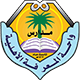 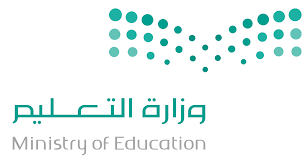 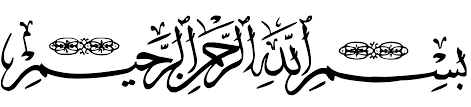 موضوع الدرس
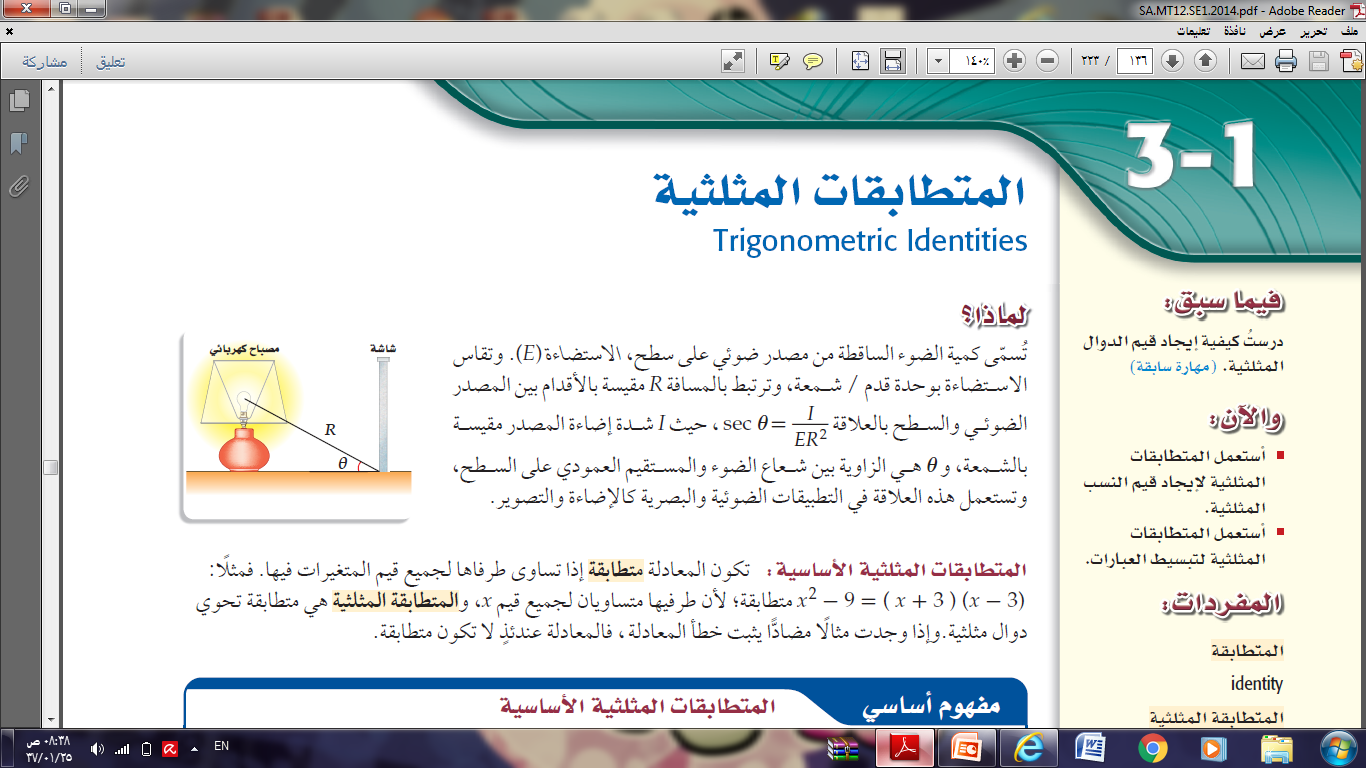 قائد المدرسة/ 
ناصر بن محمد العويد
أ/أسامة خاطر
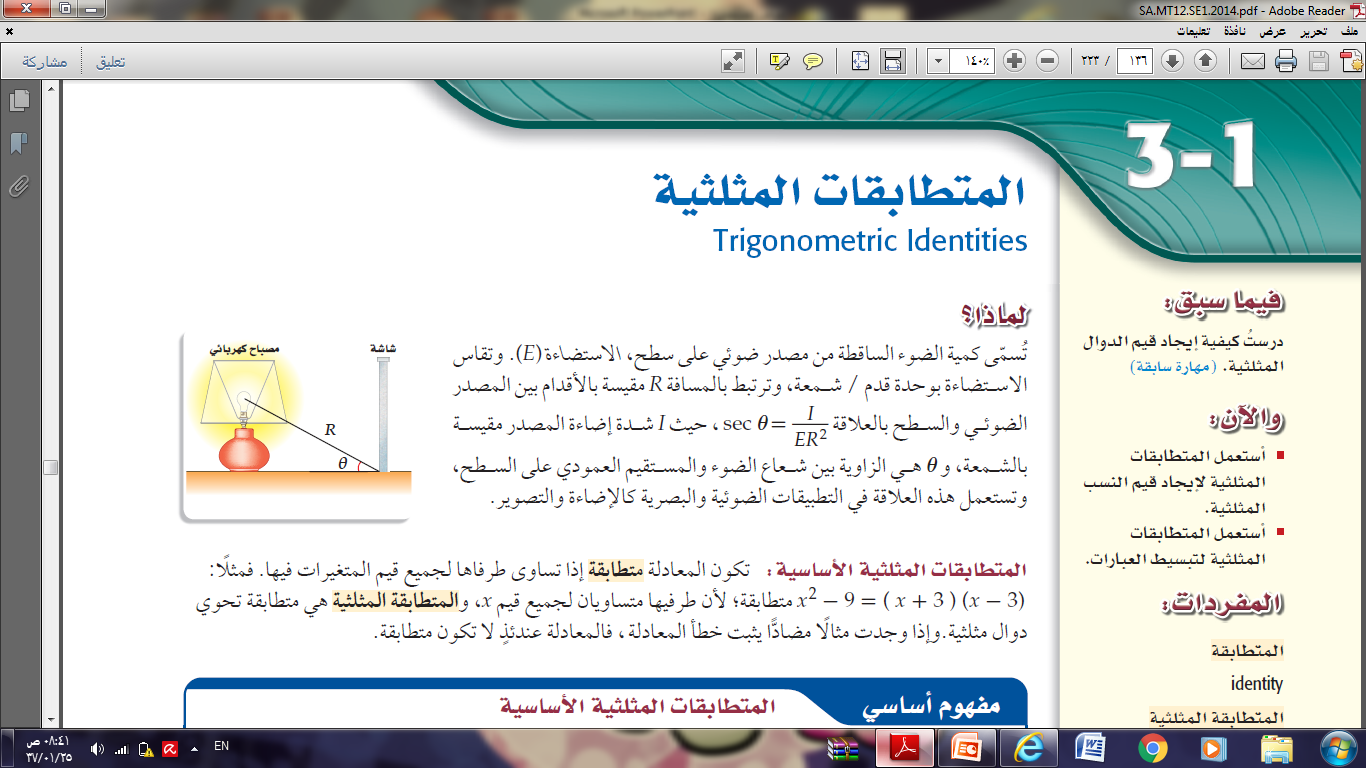 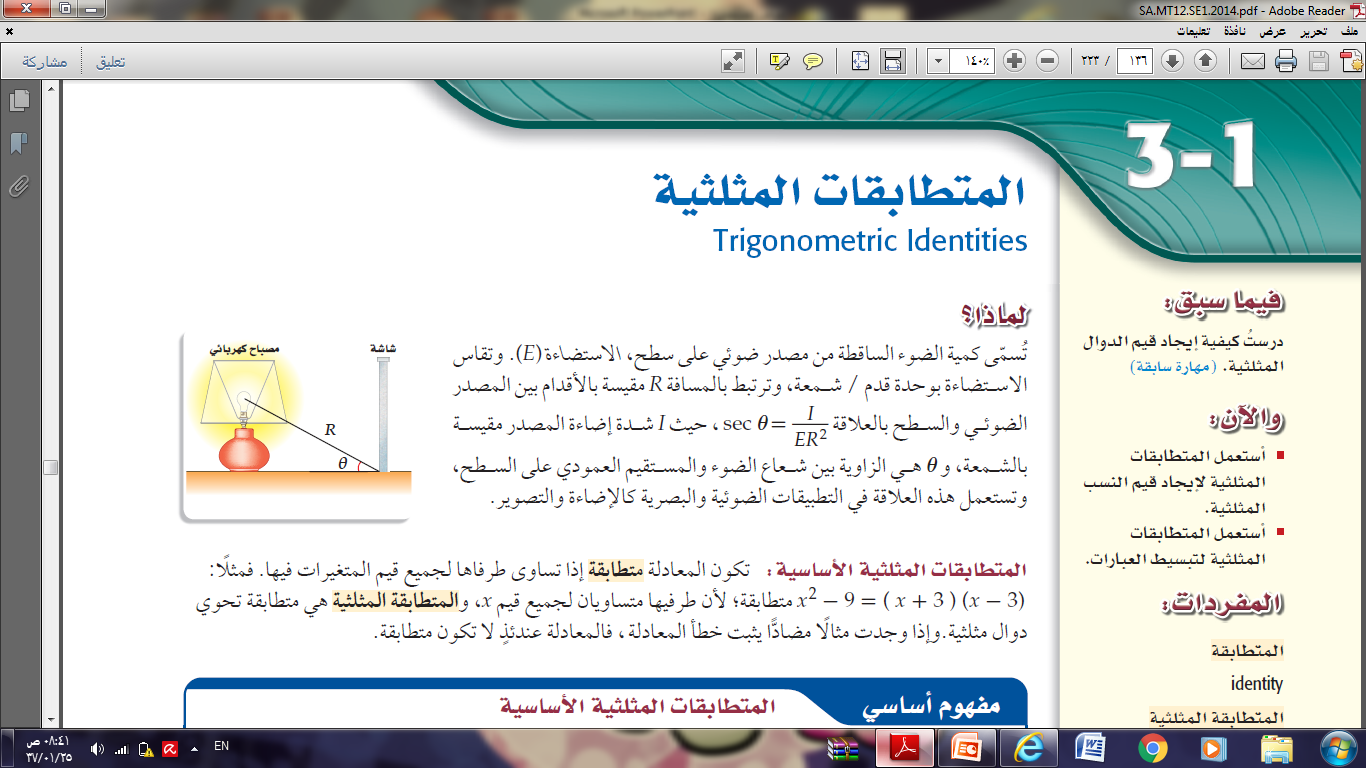 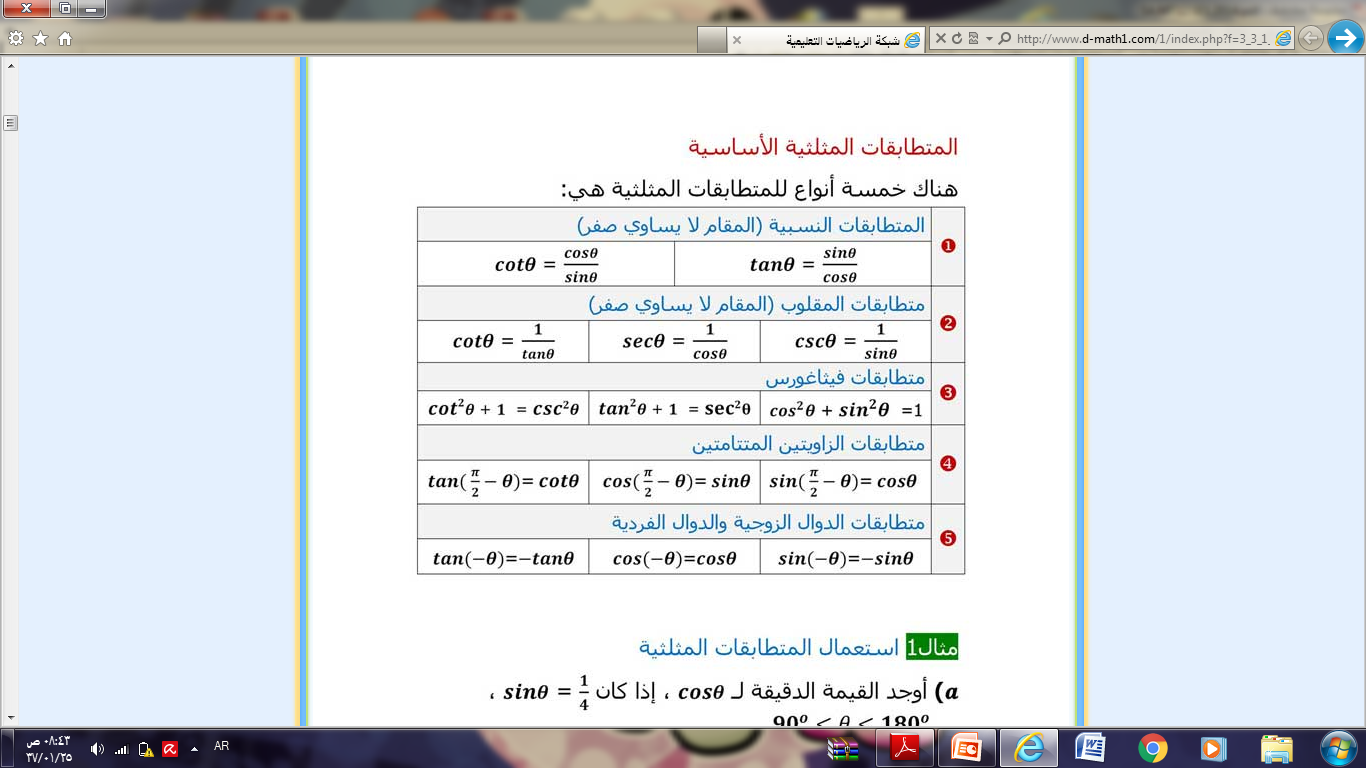 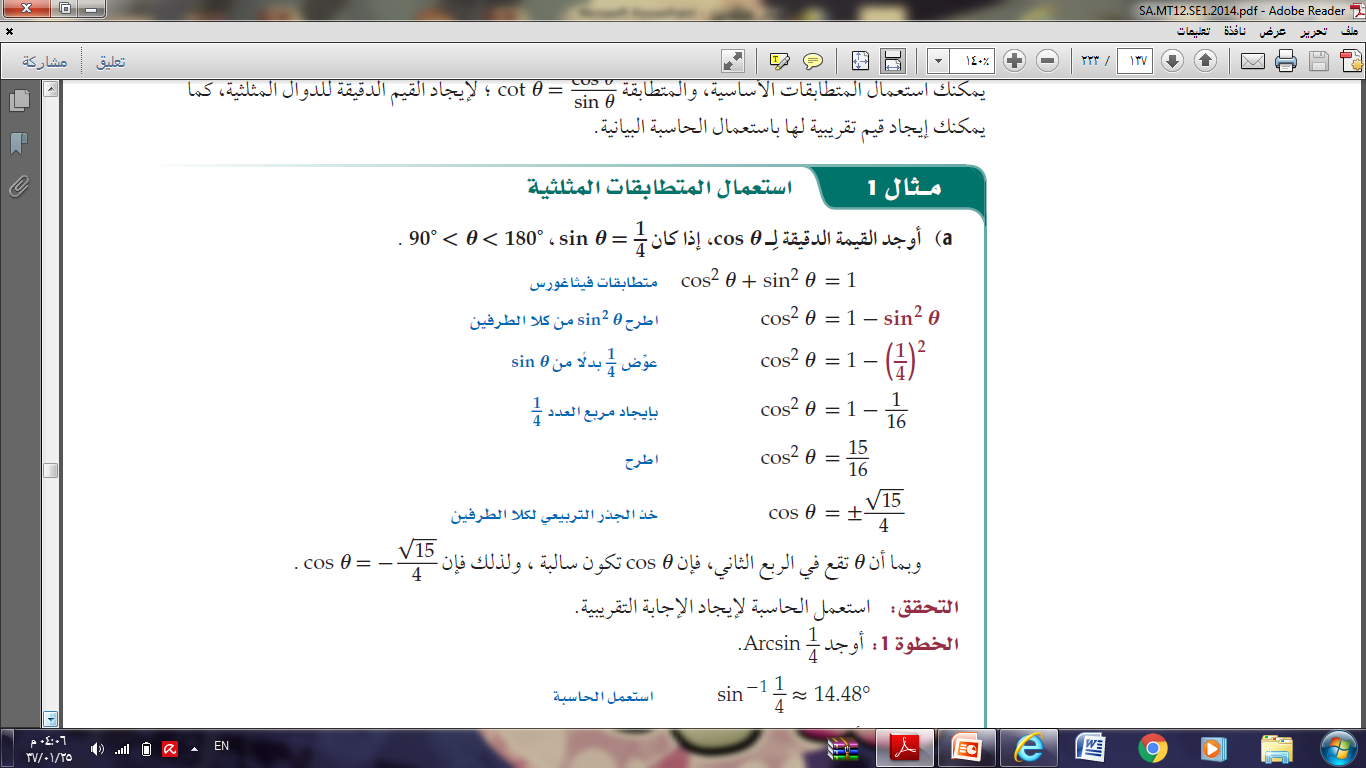 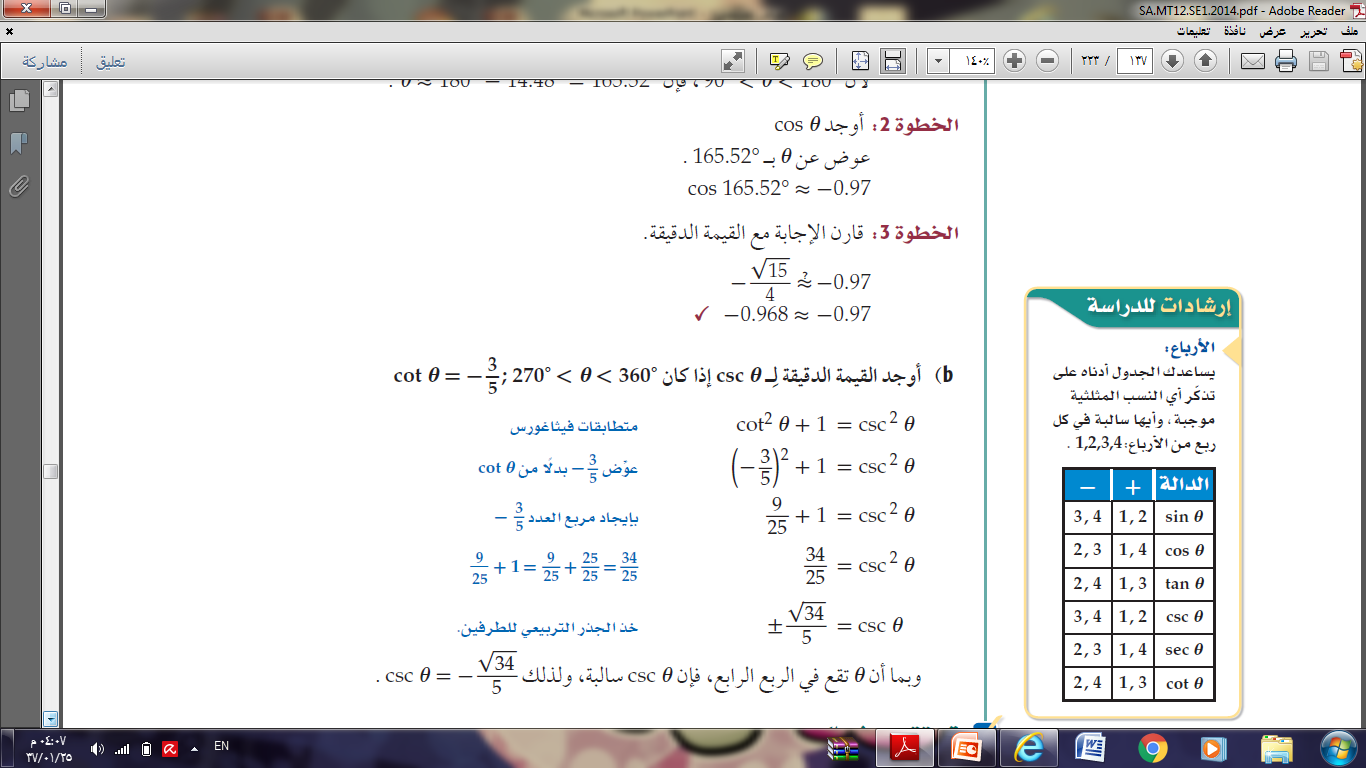 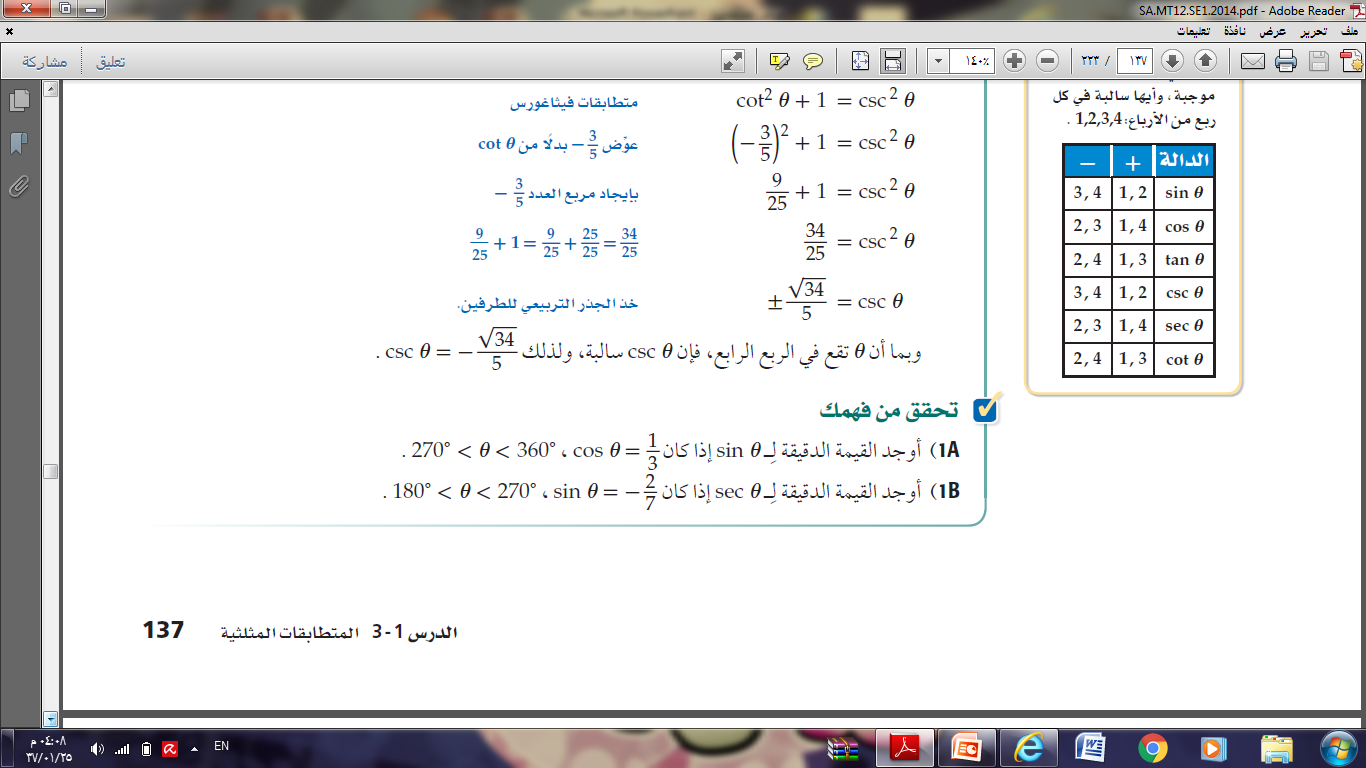 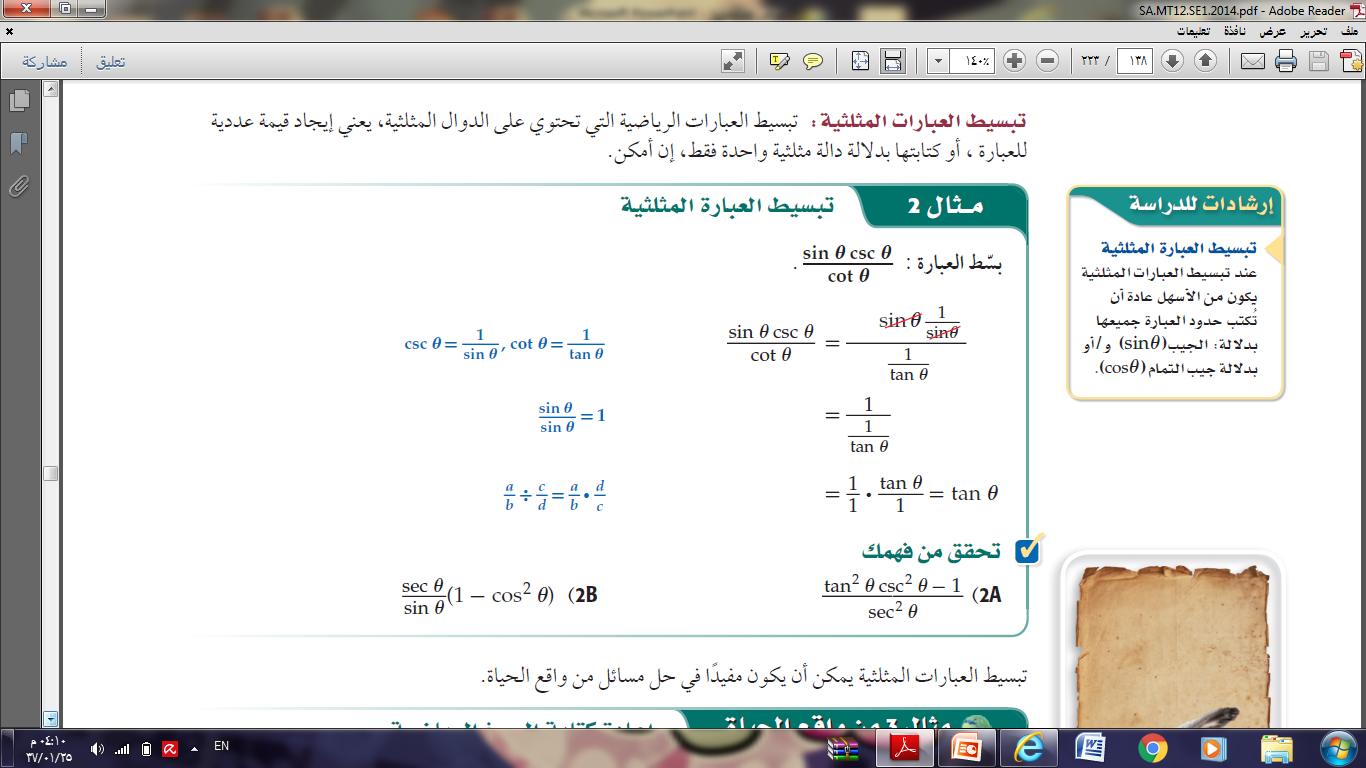 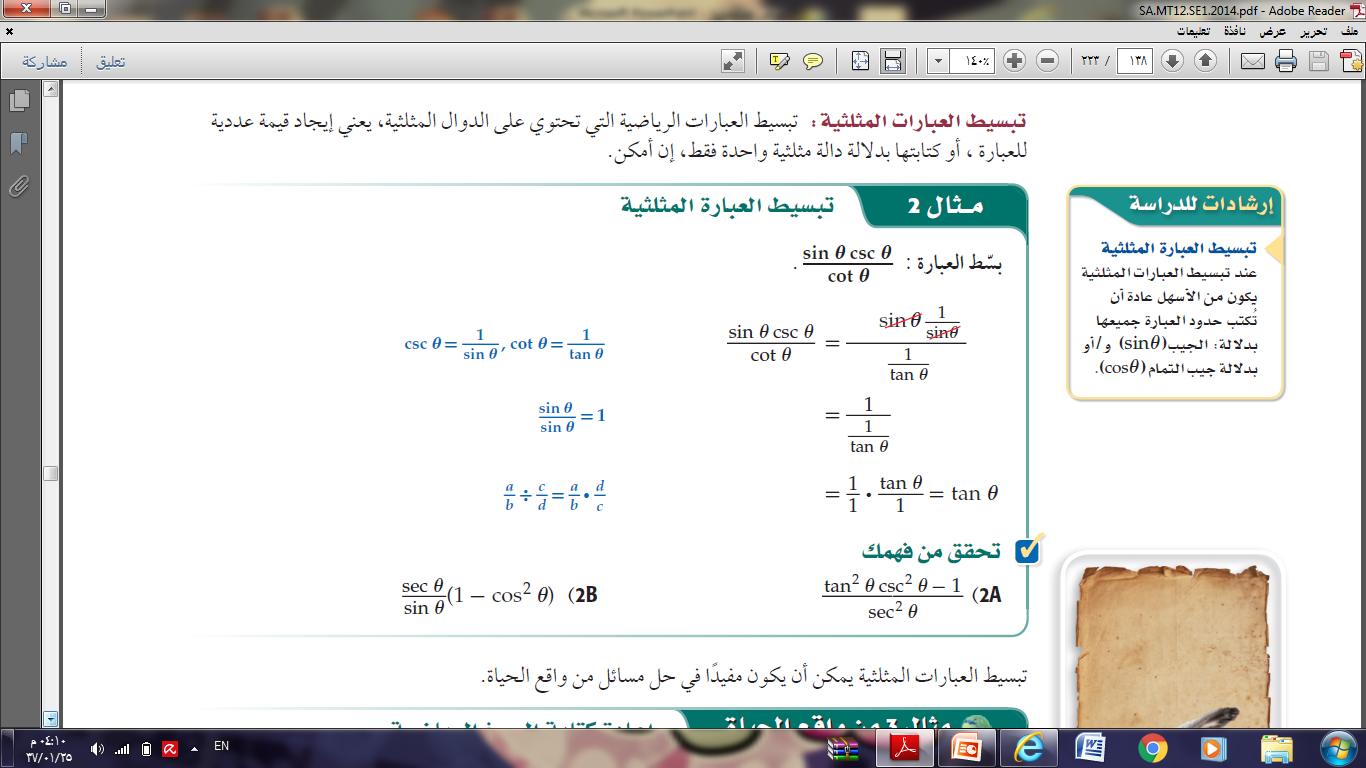